Презантація на тему:“Парові турбіни”
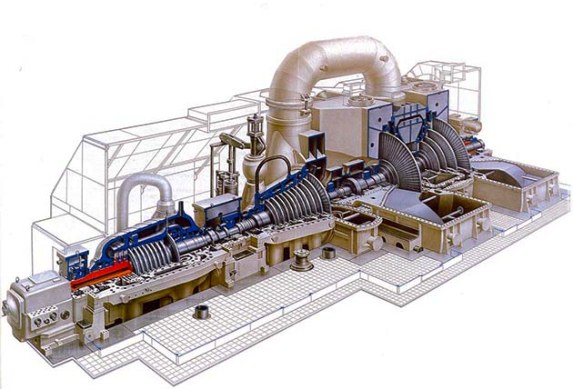 Зміст
1.Парова турбіна.
2.Конструкція парової турбіни.
3. Класифікація парових турбін
4.Принцип дії.
5. Переваги та недоліки.
Парова турбіна
Парова турбіна – це тепловий двигун безперервної дії, в лопатковому апараті якого потенційна енергія стислої і нагрітої водяної пари перетворюється в кінетичну, яка в свою чергу здійснює механічну роботу на валу. Потік водяної пари поступає через направляючі апарати на криволінійні лопатки, закріплені по колу ротора, і, впливаючи на них, призводить ротор в обертання. Парова турбіна є одним з елементів паротурбінної установки (ПТУ). Окремі типи парових турбін також призначені для забезпечення споживачів тепловою енергією. Парова турбіна і електрогенератор складають турбоагрегат.
Конструкція парової турбіни
Парова турбіна складається з двох основних частин. Ротор з лопатками - рухома частина турбіни. Статор з соплами - нерухома частина. У напрямку руху потоку пари розрізняють аксіальні парові турбіни, у яких потік пари рухається уздовж осі турбіни, і радіальні, напрям потоку пари в яких перпендикулярний, а робочі лопатки розташовані паралельно осі обертання. За кількістю контурів (циліндрів) турбіни підрозділяють на одноконтурні та двох-трьох-, чотирьох-рідко пятиконтурні. Багатоциліндрова турбіна дозволяє використовувати великі теплові перепади ентальпії, розмістивши велике число ступенів тиску, застосувати високоякісні матеріали в частинах високого тиску і роздвоєння потоку пари в частинах середнього і низького тиску. Така турбіна виходить дорожчою, важкою і складною. Тому багатокорпусні турбіни використовуються в потужних паротурбінних установках. За кількістю валів розрізняють одновальні, двохвальні, рідше трьохвальні, які пов'язані спільністю теплового процесу або загальною зубчастою передачею (редуктором). Нерухому частину - корпус (статор) - виконують роз’ємною в горизонтальній площині для можливості виїмки чи монтажу ротора. У корпусі є виточки для установки діафрагм, роз'єм яких збігається з площиною роз'єму корпусу турбіни. За периферії діафрагм розміщені соплові канали (грати), утворені криволінійними лопатками, залитими в тіло діафрагм або привареними до нього. У місцях проходу вала крізь стінки корпусу встановлені кінцеві ущільнення для попередження витоків пари назовні (з боку високого тиску) і засмоктування повітря в корпус (з боку низького). На передньому кінці валу встановлюється граничний регулятор (регулятор безпеки), автоматично зупиняє турбіну при збільшенні частоти обертання на 10-12% понад номінальну.
Класифікація парових турбін
Залежно від характеру теплового процесу парові турбіни поділяються на 3 основні групи: конденсаційні, теплофікаційні та турбіни спеціального призначення. Також за типом ступенів турбін вони класифікуються як активні та реактивні.
Конденсаційна турбіна
Конденсаційні парові турбіни служать для перетворення максимально можливої частини теплоти пари в механічну роботу. Вони працюють з випуском (вихлопом) відпрацьованої пари в конденсатор, в якому підтримується вакуум (звідси виникло найменування).
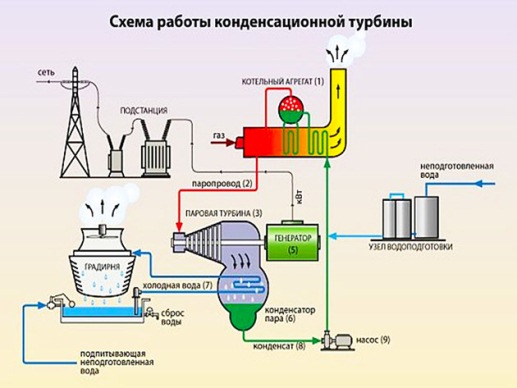 Принцип дії
Потік газу через турбіну пов'язаний із зменшенням ентальпії. Відповідно до закону збереження енергії ентальпія перетвориться в іншу форму енергії, зокрема, у механічну енергію на валу робочої машини. Другий закон термодинаміки показує, що не можливо побудувати теплову машину, яка повністю перетворює тепло в роботу, що на практиці означає, що парова турбіна на додаток до корисної роботи завжди збільшує температуру навколишнього повітря, яке, якщо не використовується, то стає надлишковим теплом. Це є основою комбінованого виробництва електроенергії і тепла на електростанціях.
Переваги та недоліки.
Переваги парових турбін:
    - Робота можлива при різному паливі (газоподібне, рідке, тверде).- Висока теплова економічність.
    - Необмежена одинична потужність.
    - Швидкохідність і можливість непослідовного з’єднання з валом генератора
Недоліки парових турбін:
    - Великі габарити і маса.
    - Неможливість створення високоекономічної парової турбіни малої потужності.
    - Потреба у великої кількості охолодження.
Дякую за увагу!